Chapter 4: Designing Studies
Section 4.1
Samples and Surveys
The Practice of Statistics, 4th edition – For AP*
STARNES, YATES, MOORE
Population and Sample
The distinction between population and sample is basic to statistics. To make sense of any sample result, you must know what population the sample represents
Sampling and Surveys
Definition:

The population in a statistical study is the entire group of individuals about which we want information.

A sample is the part of the population from which we actually collect information. We use information from a sample to draw conclusions about the entire population.
Population
Collect data from a representative Sample...
Sample
Make an Inference about the Population.
The Idea of a Sample Survey
We often draw conclusions about a whole population on the basis of a sample.
Choosing a sample from a large, varied population is not that easy.
Sampling and Surveys
Step 1: Define the population we want to describe.
Step 2: Say exactly what we want to measure.
A “sample survey” is a study that uses an organized plan to choose a sample that represents some specific population.
Step 3: Decide how to choose a sample from the population.
How to Sample Badly
How can we choose a sample that we can trust to represent the population?  There are a number of different methods to select samples.
Sampling and Surveys
Definition:
Choosing individuals who are easiest to reach results in a convenience sample.
Convenience samples often produce unrepresentative data…why?
Definition:
The design of a statistical study shows bias if it systematically favors certain outcomes.
How to Sample Badly
Convenience samples are almost guaranteed to show bias. So are voluntary response samples, in which people decide whether to join the sample in response to an open invitation.
Sampling and Surveys
Definition:
A voluntary response sample consists of people who choose themselves by responding to a general appeal. Voluntary response samples show bias because people with strong opinions (often in the same direction) are most likely to respond.
How to Sample Well: Random Sampling
The statistician’s remedy is to allow impersonal chance to choose the sample. A sample chosen by chance rules out both favoritism by the sampler and self-selection by respondents. 
Random sampling, the use of chance to select a sample, is the central principle of statistical sampling.
Sampling and Surveys
Definition:
A simple random sample (SRS) of size n consists of n individuals from the population chosen in such a way that every set of n individuals has an equal chance to be the sample actually selected.
In practice, people use random numbers generated by a computer or calculator to choose samples. If you don’t have technology handy, you can use a table of random digits.
How to Choose an SRS
Sampling and Surveys
Definition:
A table of random digits is a long string of the digits 0, 1, 2, 3, 4, 5, 6, 7, 8, 9 with these properties:
• Each entry in the table is equally likely to be any of the 10 digits 0 - 9.
• The entries are independent of each other. That is, knowledge of one part of the table gives no information about any other part.
How to Choose an SRS Using Table D
Step 1: Label. Give each member of the population a numerical label of the same length.
Step 2: Table. Read consecutive groups of digits of the appropriate length from Table D.
Your sample contains the individuals whose labels you find.
Example: How to Choose an SRS
Problem: Use Table D at line 130 to choose an SRS of 4 hotels.
Sampling and Surveys
01 Aloha Kai 		08 Captiva 		15 Palm Tree 		22 Sea Shell
02 Anchor Down 	09 Casa del Mar 	16 Radisson 		23 Silver Beach
03 Banana Bay 	10 Coconuts 		17 Ramada 		24 Sunset Beach
04 Banyan Tree 	11 Diplomat 		18 Sandpiper 		25 Tradewinds
05 Beach Castle 	12 Holiday Inn 		19 Sea Castle 		26 Tropical Breeze
06 Best Western 	13 Lime Tree 		20 Sea Club 		27 Tropical Shores
07 Cabana 		14 Outrigger 		21 Sea Grape 		28 Veranda
69051	 64817	 87174	 09517 	84534 	06489 	87201 	97245
69  05  16  48  17  87  17  40  95  17  84  53  40  64  89  87  20
Our SRS of 4 hotels for the editors to contact is: 05 Beach Castle, 16 Radisson, 17 Ramada, and 20 Sea Club.
Other Sampling Methods
The basic idea of sampling is straightforward: take an SRS from the population and use your sample results to gain information about the population. Sometimes there are statistical advantages to using more complex sampling methods.
One common alternative to an SRS involves sampling important groups (called strata) within the population separately.  These “sub-samples” are combined to form one stratified random sample.
Sampling and Surveys
Definition:
To select a stratified random sample, first classify the population into groups of similar individuals, called strata. Then choose a separate SRS in each stratum and combine these SRSs to form the full sample.
Activity: Sampling Sunflowers
Use Table D or technology to take an SRS of 10 grid squares using the rows as strata.  Then, repeat using the columns as strata.
Sampling and Surveys
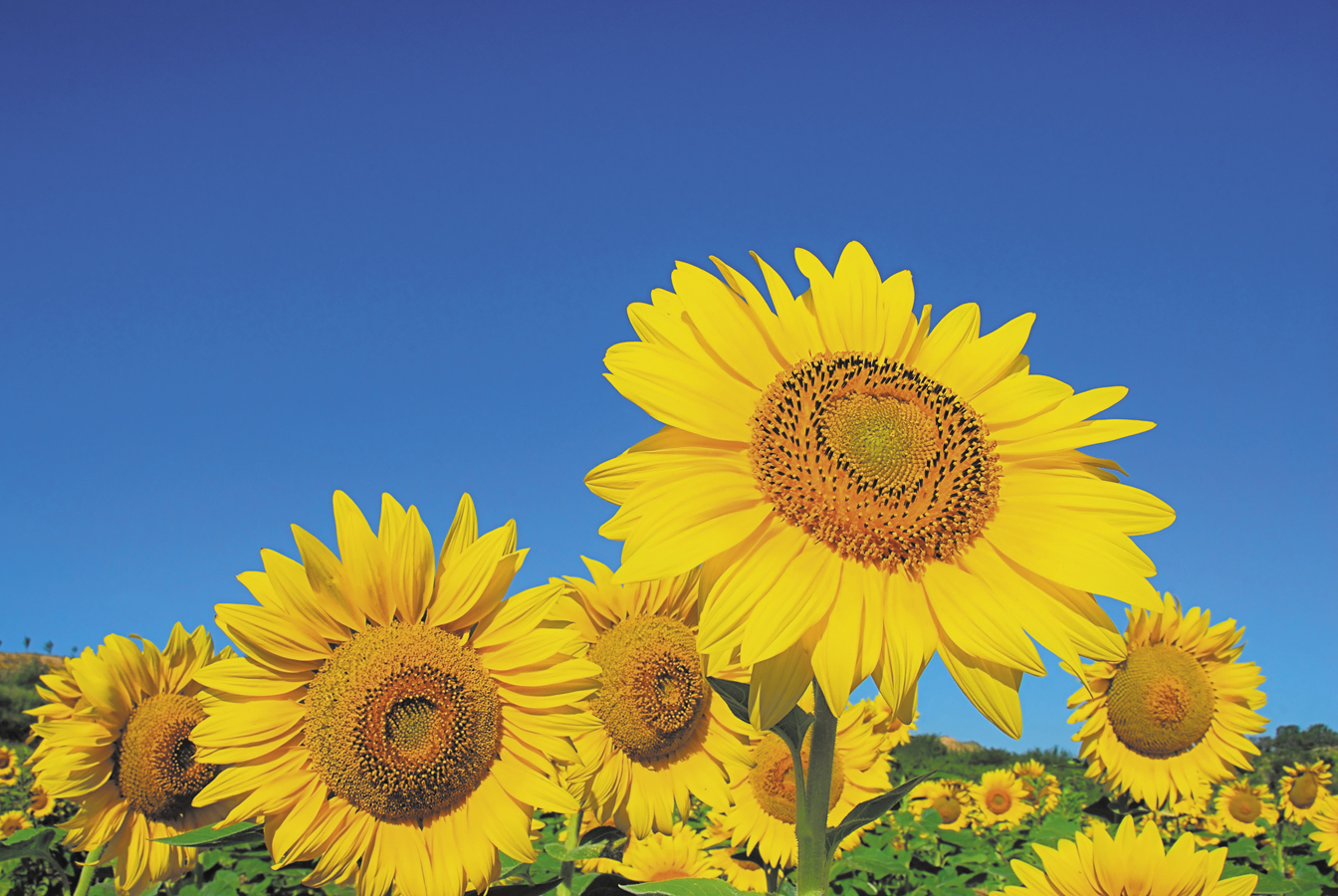 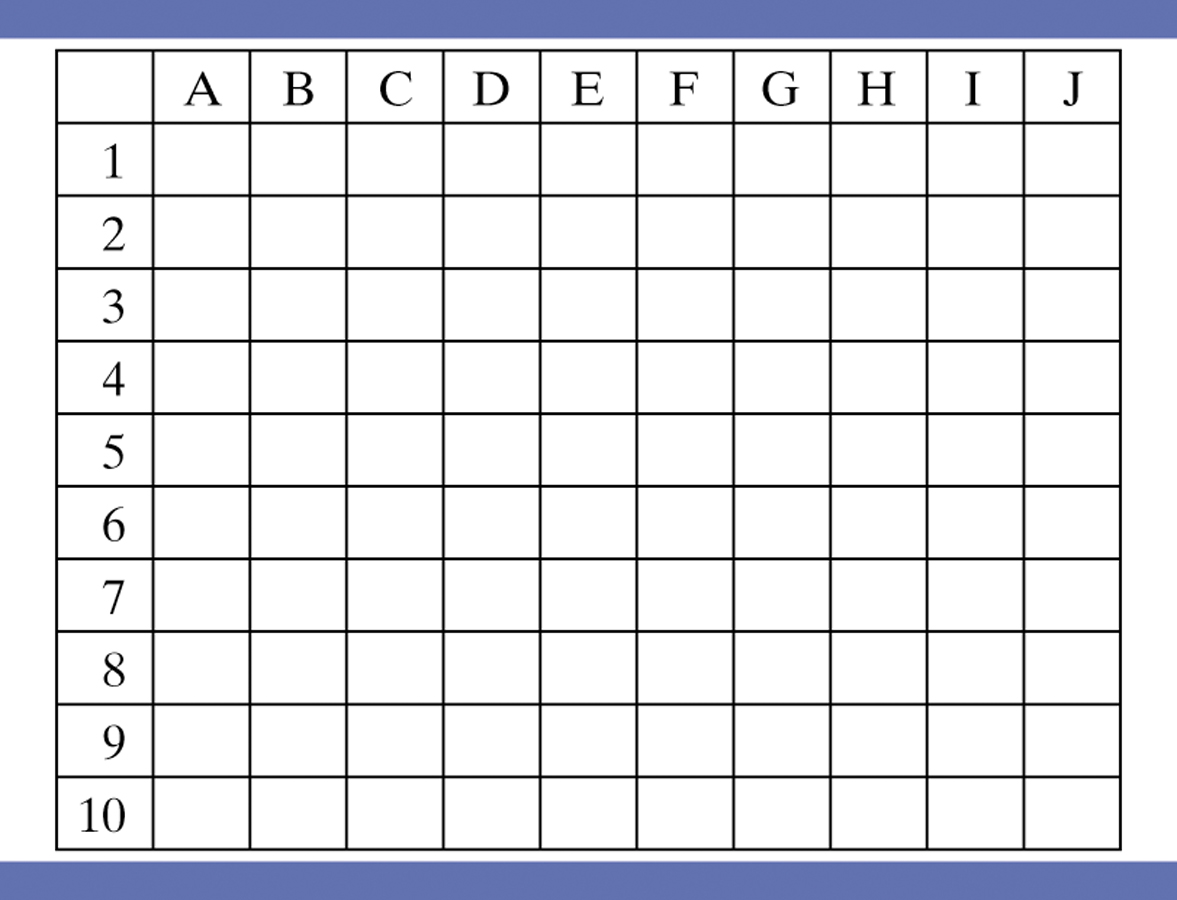 Other Sampling Methods
Although a stratified random sample can sometimes give more precise information about a population than an SRS, both sampling methods are hard to use when populations are large and spread out over a wide area. 
In that situation, we’d prefer a method that selects groups of individuals that are “near” one another.
Sampling and Surveys
Definition:
To take a cluster sample, first divide the population into smaller groups. Ideally, these clusters should mirror the characteristics of the population. Then choose an SRS of the clusters. All individuals in the chosen clusters are included in the sample.
Example: Sampling at a School Assembly
Describe how you would use the following sampling methods to select 80 students to complete a survey.
(a) Simple Random Sample
(b) Stratified Random Sample
(c) Cluster Sample
Sampling and Surveys
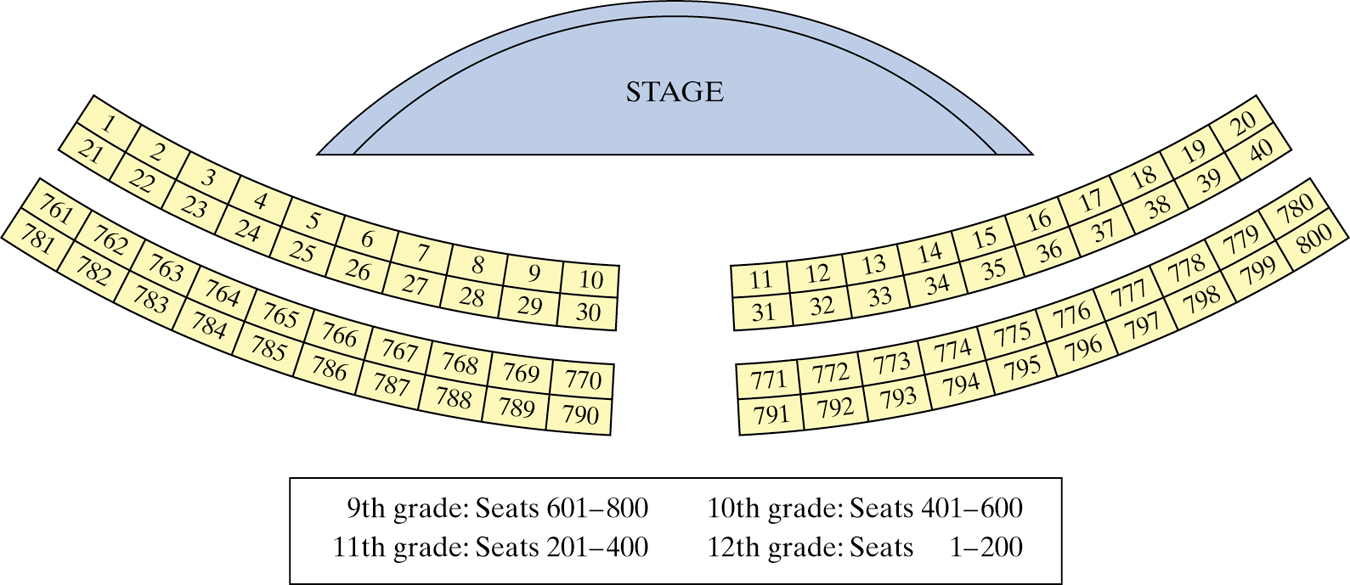 Inference for Sampling
The purpose of a sample is to give us information about a larger population. 
The process of drawing conclusions about a population on the basis of sample data is called inference.
Sampling and Surveys
Why should we rely on random sampling?
To eliminate bias in selecting samples from the list of available individuals.
The laws of probability allow trustworthy inference about the population
Results from random samples come with a margin of error that sets bounds on the size of the likely error.
Larger random samples give better information about the population than smaller samples.
Sample Surveys: What Can Go Wrong?
Most sample surveys are affected by errors in addition to sampling variability.
Good sampling technique includes the art of reducing all sources of error.
Sampling and Surveys
Definition
Undercoverage occurs when some groups in the population are left out of the process of choosing the sample.
Nonresponse occurs when an individual chosen for the sample can’t be contacted or refuses to participate.
A systematic pattern of incorrect responses in a sample survey leads to response bias.
The wording of questions is the most important influence on the answers given to a sample survey.